Liceo n°1 Javiera Carrera
Dpto de Artes Visuales
Coordinadora: Eslovenia Urbina
UNIDAD I
“GRABADO Y LIBRO DE ARTISTA”
OBJETIVOS DE APRENDIZAJE:
OA4:Realizar juicios críticos  de manifestaciones visuales considerando las condiciones contextuales de su creador y utilizando criterios estéticos pertinentes.OA3: Crear proyectos visuales basados en imaginarios personales, investigando en medios contemporáneos como el libro de artista y arte digital.
CONTENIDOS:
Libro de Artista: significado, propósito expresivo y características estéticas visuales. Creación del libro de artista: Sentimientos y emociones, como propósito expresivo.
Instrucciones:

➽Este material pedagógico tiene como finalidad introducir el contenido de la
primera Unidad “Grabado y libro de artista” para realizar posteriormente la segunda actividad de Artes Visuales.➽Para poder escuchar los audios descargue el PPT, ábralo desde su computador e inicie la presentación.➽Ajuste el volumen antes de comenzar.
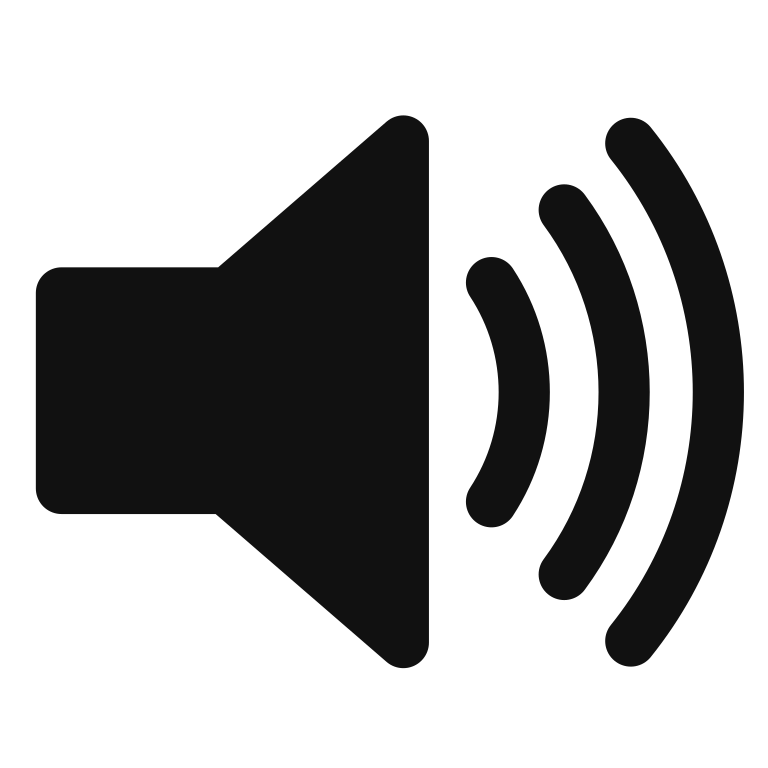 ¿Qué es un libro de artista y cuál es su objetivo?
¿Desde cuando se realizan libros de artistas?
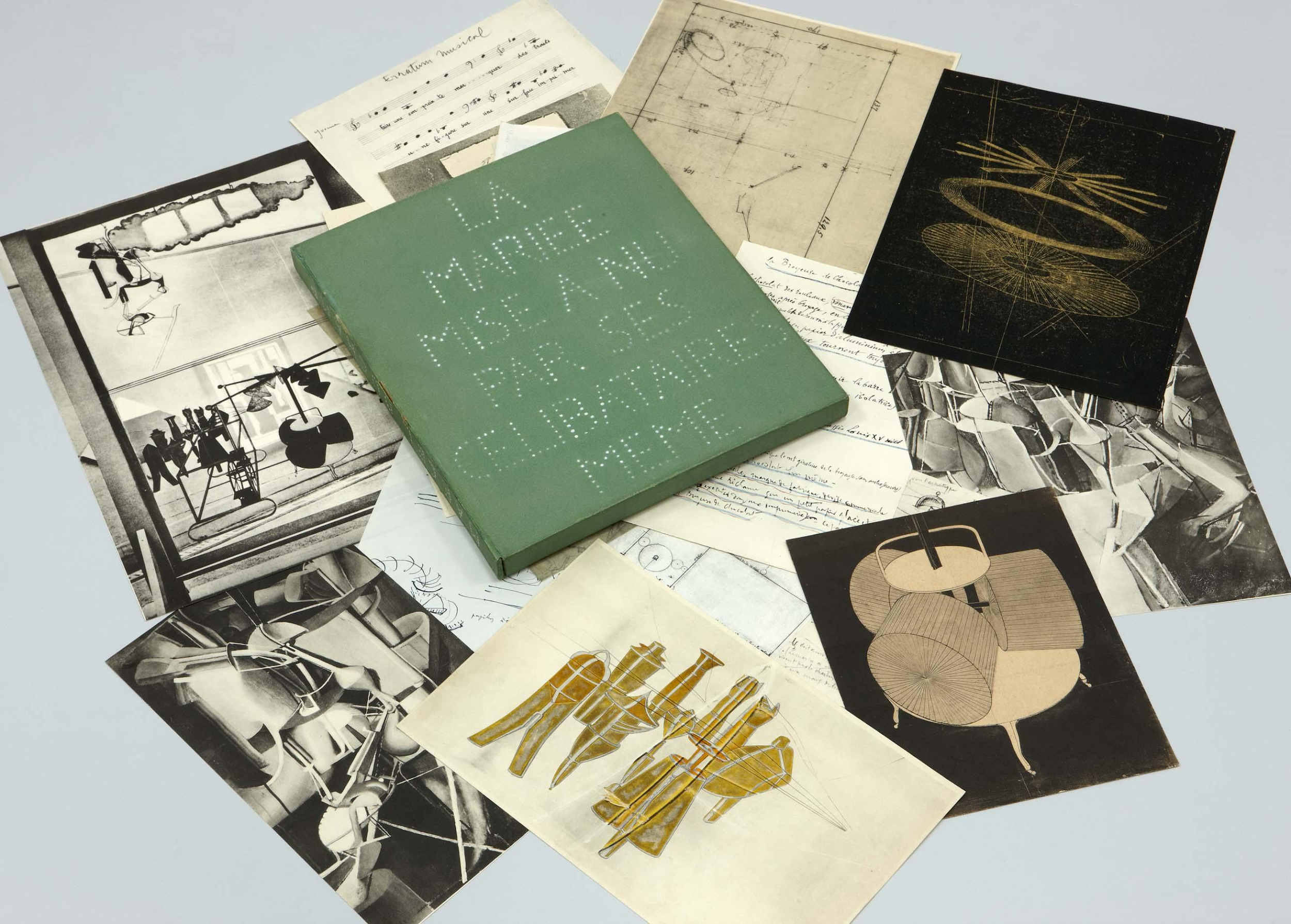 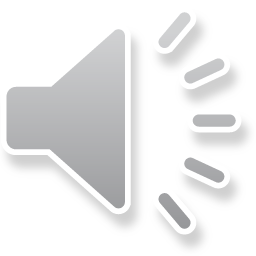 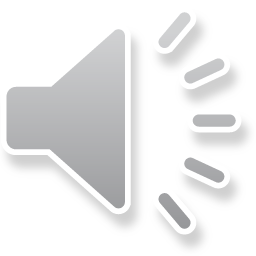 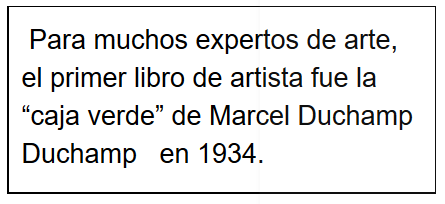 ¿Qué artistas han realizado estos libros?
¿Existen libros de artistas chilenos?
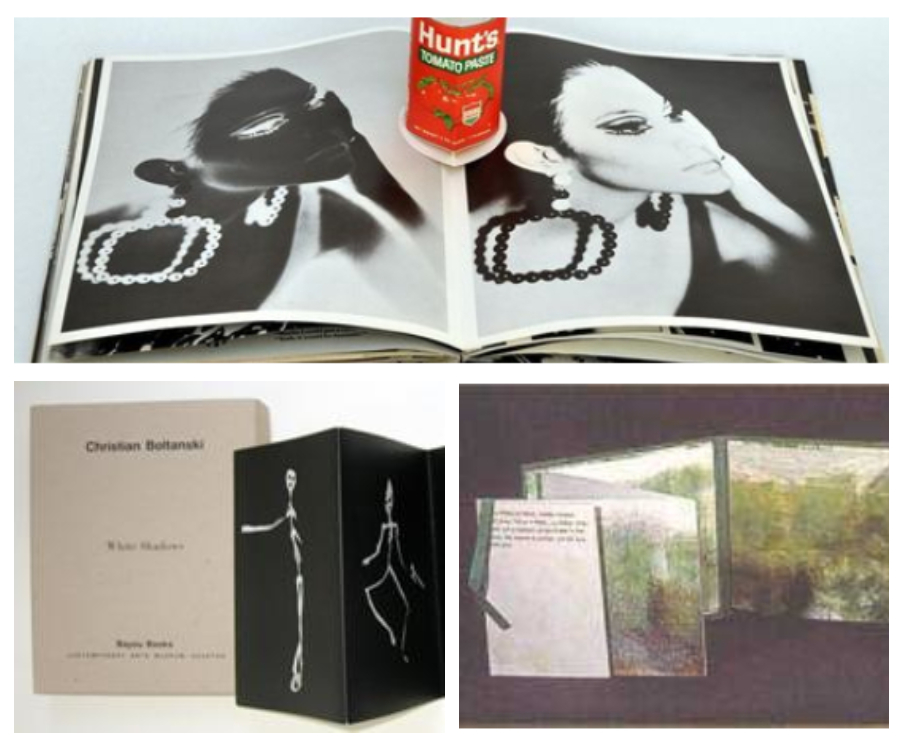 1
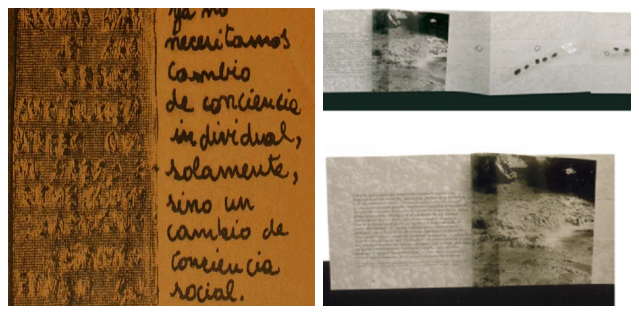 2
3
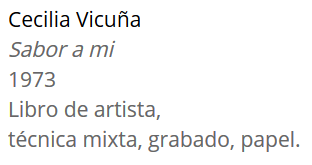 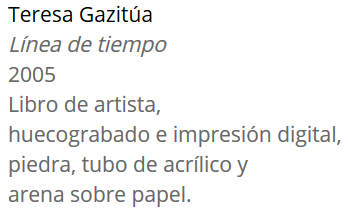 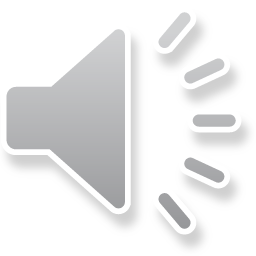 ¿Qué temas se pueden abordar en un libro de artista?
¿Qué formas puede tomar el libro de artista?
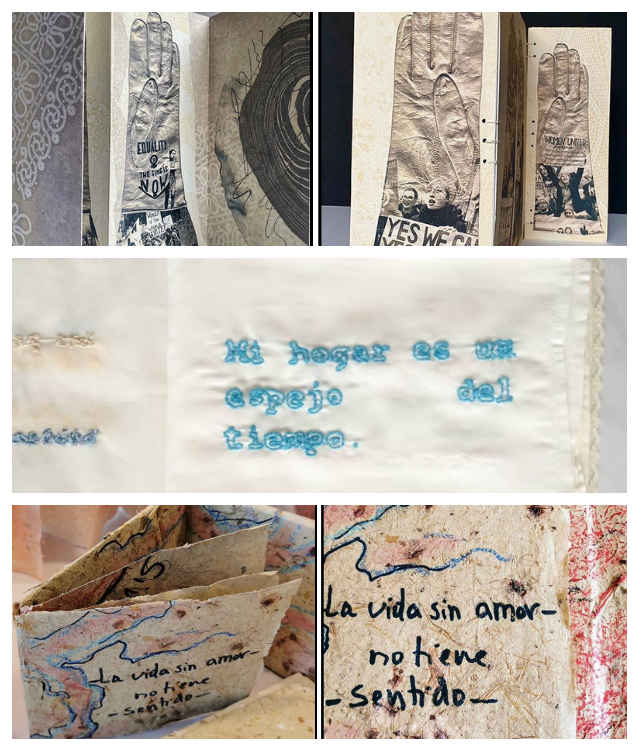 1
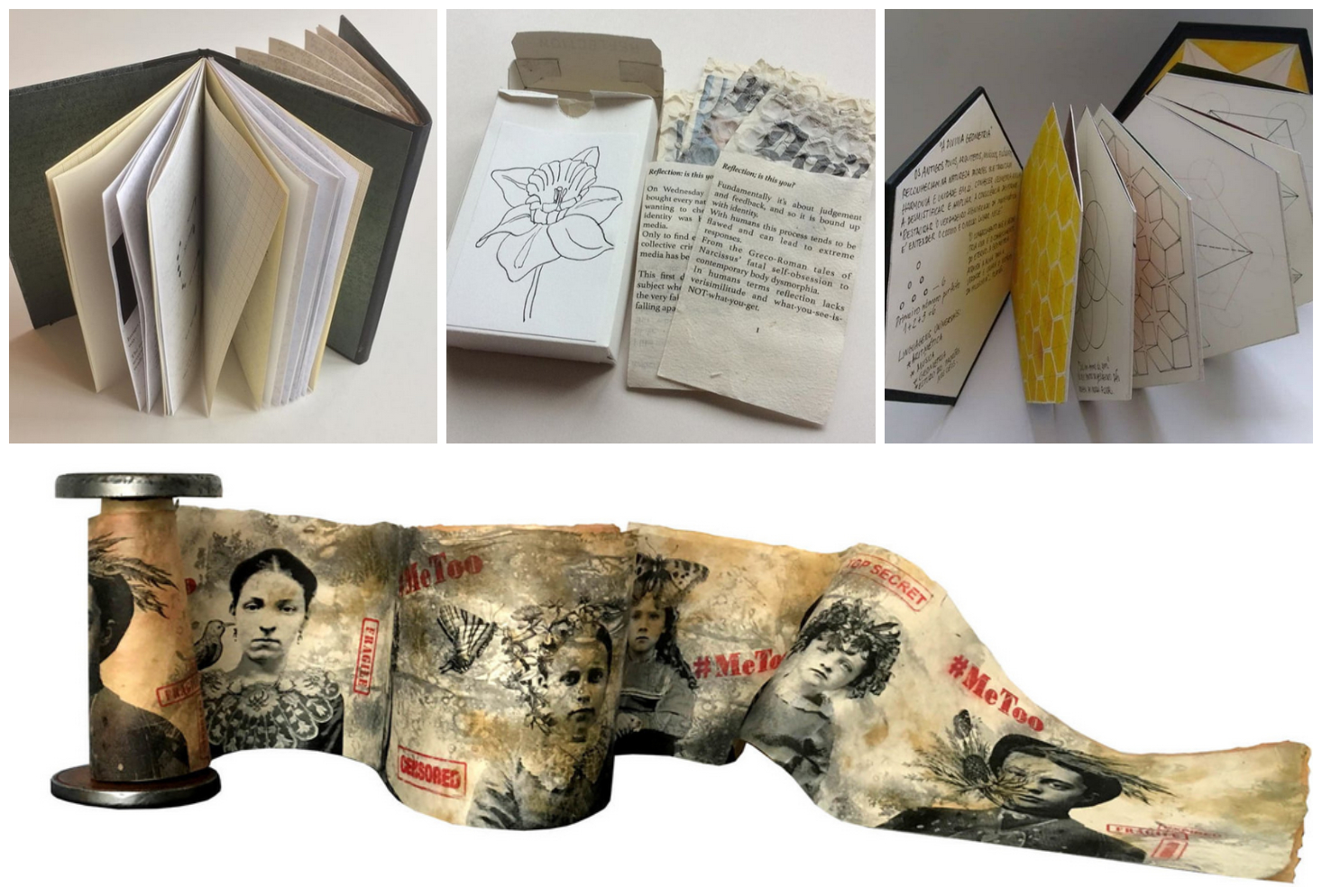 2
1
2
3
3
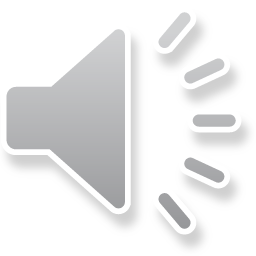 4
¿Cual es la clasificación que tiene un libro de artista?
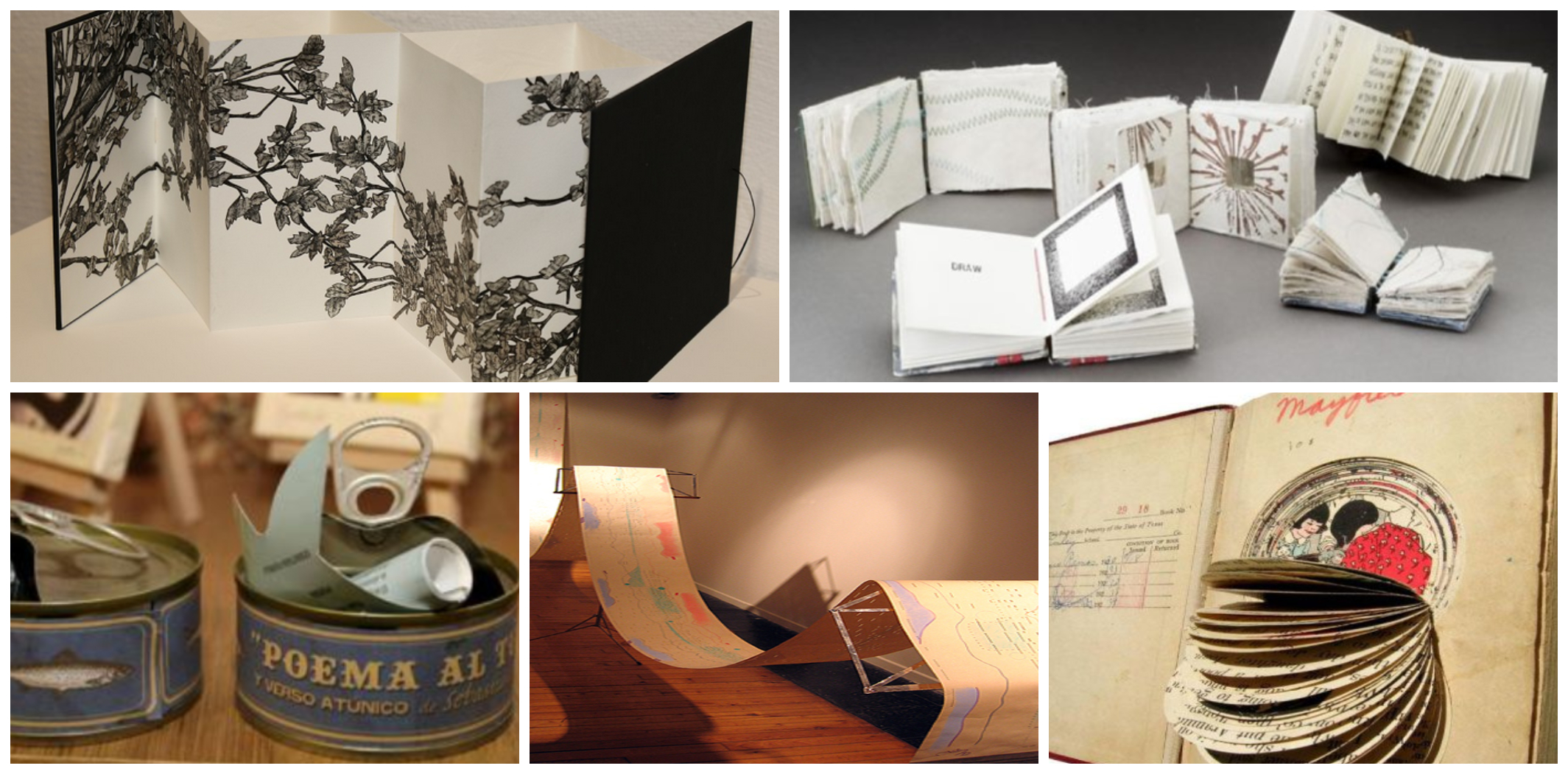 1
2
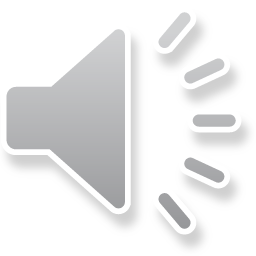 3
4
5
¿Qué técnicas se pueden encontrar en un libro de artista?
¿Qué materiales se pueden utilizar en la construcción 
de un libro de artista?
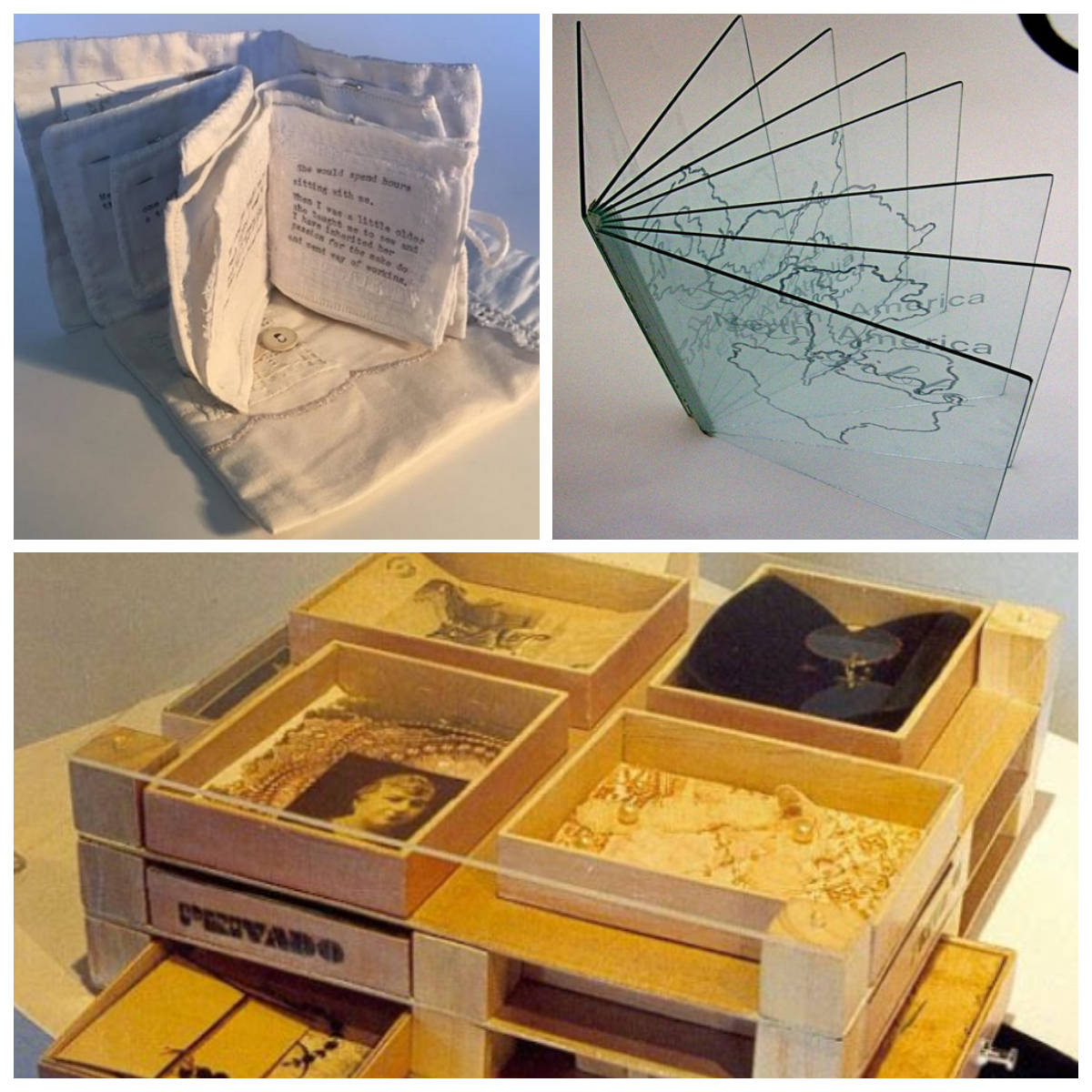 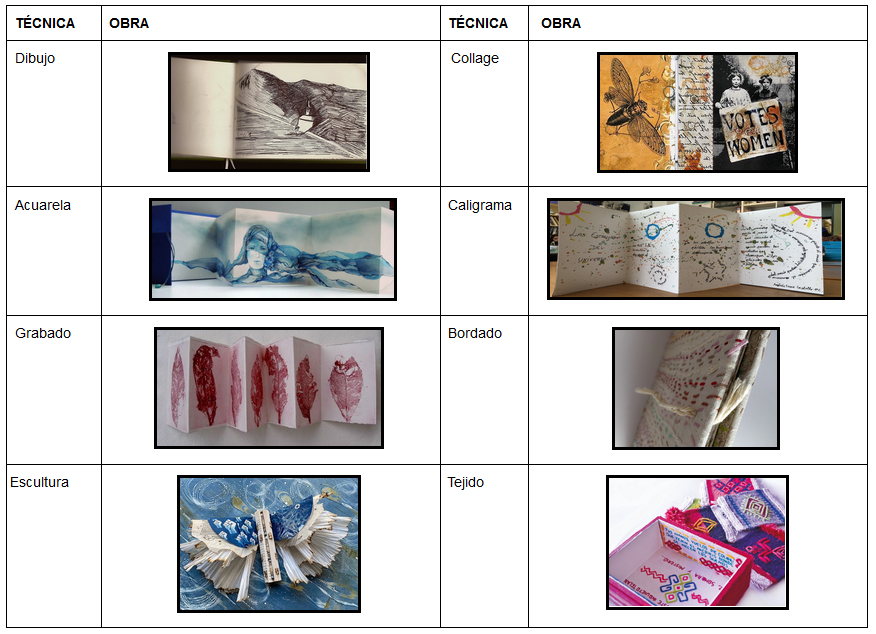 1
2
3
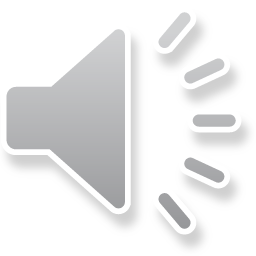